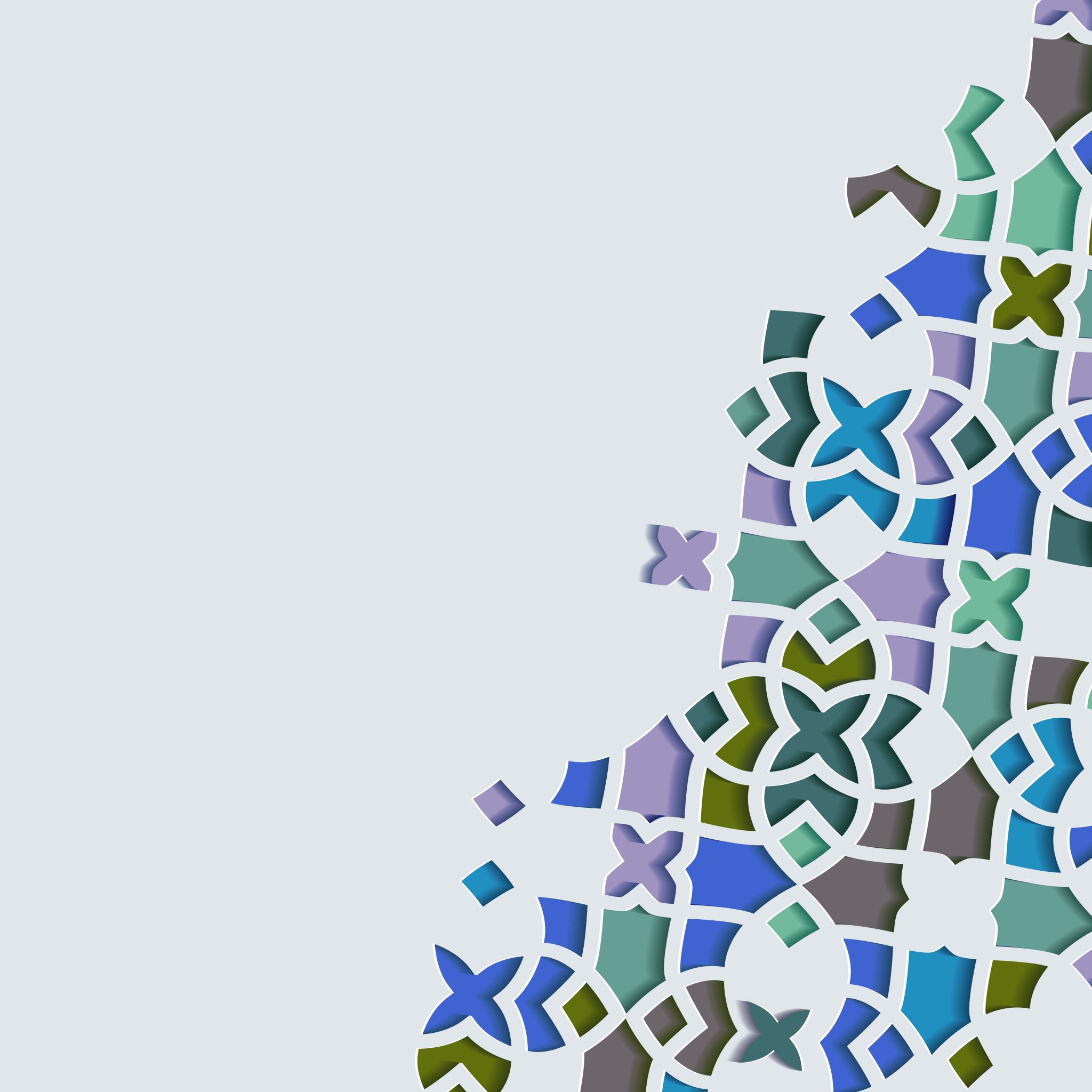 VorlesungVertiefung und Vertragsgestaltung im Gesellschaftsrecht
Dr. Luitpold Graf Wolffskeel von ReichenbergNotar in BambergJulius-Maximilians-Universität Würzburg, SoSe 2024
11.06.2024
Dr. Luitpold Graf Wolffskeel von ReichenbergVertiefung und Vertragsgestaltung im Gesellschaftsrecht
1
Evaluation der Vorlesung
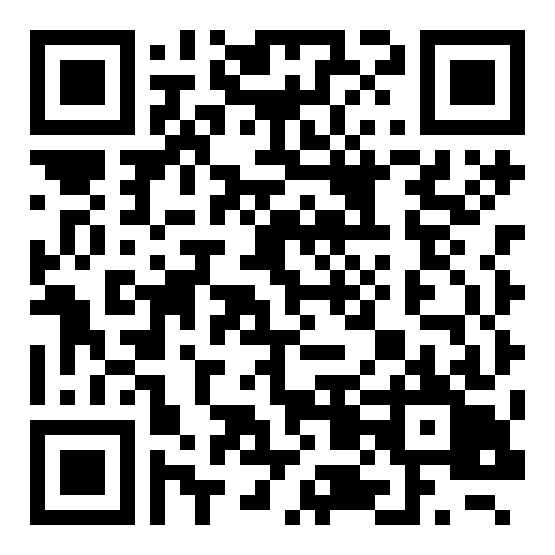 https://evasys9.zv.uni-wuerzburg.de/evasys/online.php?p=Y7HG8
Evaluation ist möglich bis zum 14.06.2024
5
Satzungsgestaltung bei der GmbH – Teil 3, Gesellschafter-vereinbarungen
Fakultative Satzungsbestandteile: Stimmrechte
Wenn nichts geregelt ist: § 47 Abs. 2 GmbHG: Jeder Euro eines Geschäftsanteils gewährt eine Stimme
Verschiedene Regelungen sind denkbar, etwa
Anteile ohne Stimmrechte
Anteile mit mehr Stimmrechten
Ruhen der Stimmrechte in bestimmten Fällen, zB Erbengemeinschaft ohne gemeinsamen Vertreter
11.06.2024
Dr. Luitpold Graf Wolffskeel von Reichenberg I Vertiefung und Vertragsgestaltung im Gesellschaftsrecht
4
Fakultative Satzungsbestandteile: Ordentliches Kündigungsrecht
Gesetz sieht kein ordentliches Kündigungsrecht vor (anders bei den Personengesellschaften: § 725 BGB, § 132 HGB (iVm § 161 Abs. 2 HGB))
Ordentliches Kündigungsrecht kann in der Satzung vorgesehen werden
Regelungen, was mit dem Anteil des kündigenden Gesellschafters geschieht (zB Einziehung, Abtretung – anders als bei Personengesellschaften gibt es keine Anwachsung des Anteils)
11.06.2024
Dr. Luitpold Graf Wolffskeel von Reichenberg I Vertiefung und Vertragsgestaltung im Gesellschaftsrecht
5
Fakultative Satzungsbestandteile: Regelungen zur Abfindung
Wenn die Satzung keine Regelungen trifft, erhält ausscheidender Gesellschafter als Abfindung den Verkehrswert seines Anteils
Denkbare Regelungen (im Detail umstritten):
Regelungen zur Ermittlung des (Verkehrs-)Werts (zB IDW S1)
Abschläge auf ermittelten Wert (zB „Die Abfindung beträgt 80 Prozent des so ermittelten Werts“)
Ansatz des Buchwerts
Abfindungsausschluss
Auszahlung in Teilbeträgen
11.06.2024
Dr. Luitpold Graf Wolffskeel von Reichenberg I Vertiefung und Vertragsgestaltung im Gesellschaftsrecht
6
Fakultative Satzungsbestandteile: Vorkaufs-, Ankaufsrechte
Vorkaufsrechte, §§ 463 ff. BGB
setzen Vorkaufsfall, dh Verkauf voraus, also nicht ausübbar bei Tausch, Schenkung etc.
Ankaufsrechte: Frei vereinbar, unabhängig von Verkauf
Formulierungsbeispiel: „Will ein Gesellschafter einen Geschäftsanteil abtreten, hat er ihn zunächst den übrigen Gesellschaftern zum Kauf anzubieten. Für die Ausübung dieses Ankaufsrechts gelten die gesetzlichen Bestimmungen über das Vorkaufsrecht sinngemäß, mit der Maßgabe, dass die Frist zur Ausübung des Ankaufsrechts zwei Monate beträgt, dass der Kaufpreis nach § 14 dieser Satzung zu ermitteln ist und dass mehreren ankaufsberechtigten Gesellschaftern das Ankaufsrecht im Verhältnis der Höhe ihrer Geschäftsanteile zusteht; dabei kommt der Verzicht eines oder einzelner Gesellschafter den übrigen Gesellschaftern zugute. Macht keiner der Gesellschafter von seinem Ankaufsrecht Gebrauch oder verzichten alle Gesellschafter auf ihr Ankaufsrecht, so ist der Geschäftsanteil der Gesellschaft selbst oder einem von ihr zu benennenden Dritten zum Kauf anzubieten; für dieses Ankaufsrecht gelten die vorstehenden Bestimmungen entsprechend. Erst wenn auch dieses Ankaufsrecht durch Fristablauf oder Verzicht erloschen ist, kann der Geschäftsanteil anderweitig abgetreten werden; in diesem Fall gilt die Zustimmung der übrigen Gesellschafter als erteilt.“
11.06.2024
Dr. Luitpold Graf Wolffskeel von Reichenberg I Vertiefung und Vertragsgestaltung im Gesellschaftsrecht
7
Fakultative Satzungsbestandteile: tag-along, drag-along
Häufiger in sog. Gesellschaftervereinbarungen (SHAs), aber auch in Satzung möglich
Regelungen für späteren (Gesamt-)Verkauf der Anteile („exit“)

Tag-along (Mitverkaufsrecht), Formulierungsbeispiel: „Wollen ein oder mehrere Gesellschafter, die am Stammkapital der Gesellschaft zusammen mit mindestens 60 Prozent beteiligt sind, seine/ihre Geschäftsanteile insgesamt an einen Dritten veräußern, so können die anderen Gesellschafter verlangen, die ihnen an der Gesellschaft gehörenden Geschäftsanteile an den vorgesehenen Erwerber mit zu veräußern („Mitveräußerungsrecht“, "Tag Along"). Dieses Mitveräußerungsrecht ist durch schriftliche Erklärung gegenüber dem/den veräußerungswilligen Gesellschafter/n zwei Wochen nach Ablauf der Frist für die Ausübung des Vorerwerbsrechts auszuüben. Ist der in der Veräußerungsanzeige genannte Erwerber nicht bereit, neben den Geschäftsanteilen des/der veräußerungswilligen Gesellschafter/s auch die Geschäftsanteile der anderen Gesellschafter zu erwerben, oder ist er nur zu einem Erwerb eines Teils davon bereit, ist der veräußerungswillige Gesellschafter auf Anforderung der anderen Gesellschafter verpflichtet, seine Geschäftsanteile und diejenigen der veräußerungswilligen Gesellschafters anteilig mit zu veräußern.“
Dr. Luitpold Graf Wolffskeel von Reichenberg I Vertiefung und Vertragsgestaltung im Gesellschaftsrecht
8
11.06.2024
Fakultative Satzungsbestandteile: tag-along, drag-along
drag-along (Mitverkaufspflicht), Formulierungsbeispiel:

„Wollen ein oder mehrere Gesellschafter, die am Stammkapital der Gesellschaft zusammen mit mindestens 70 Prozent beteiligt sind, seine/ihre Geschäftsanteile insgesamt an einen Dritten veräußern, und haben die übrigen Gesellschafter weder von ihrem Ankaufsrecht gemäß §              der Satzung noch von ihrem Mitveräußerungsrecht gemäß nachfolgendem Abs 2 Gebrauch gemacht, so sind sie verpflichtet, auf schriftliches Verlangen des/der veräußerungswilligen Gesellschafter/s ihre Geschäftsanteile vollständig zu denselben wirtschaftlichen Bedingungen an den Erwerber mitzuveräußern ("Mitveräußerungs­pflicht", "Drag Along") und alle Handlungen vorzunehmen, die für die Wirksamkeit der Veräußerung erforderlich sind, wenn folgende Voraussetzungen vorliegen: ….“
11.06.2024
Dr. Luitpold Graf Wolffskeel von Reichenberg I Vertiefung und Vertragsgestaltung im Gesellschaftsrecht
9
Fakultative Satzungsbestandteile: taxas shoot out
Regelung für Pattsituation

Formulierungsbeispiel:
	„Jeder der Gesellschafter kann bei Vorliegen einer unüberwindbaren Pattsituation (hiervon ist unwiderleglich 	auszugehen, wenn für einen Zeitraum von mindestens sechs Monaten alle mit einer qualifizierten Mehrheit zu 	fassenden Gesellschafterbeschlüsse abgelehnt werden) seine Geschäftsanteile insgesamt den jeweils anderen 	Gesellschaftern durch notariell beurkundetes und mittels eingeschriebenen Briefs zu übermittelndes Angebot 	zum Erwerb anbieten. Das Angebot muss den Preis und die übrigen Erwerbsbedingungen enthalten. Der Preis 	und die übrigen Erwerbsbedingungen können von dem anbietenden Gesellschafter nach freiem Ermessen 	bestimmt werden. Die Übertragung der Geschäftsanteile hat mit schuldrechtlicher Wirkung auf den Beginn		 des Kalendermonats zu erfolgen, in dem das Angebot unterbreitet wird, mit dinglicher Wirkung auf den 	Zeitpunkt der vollständigen Kaufpreiszahlung.
	Das Angebot kann nur durch notarielle Urkunde innerhalb von zwei Monaten seit Zugang des 	Angebotschreibens und nur insgesamt angenommen werden. Für die Wahrung der Frist reicht die notarielle 	Beurkundung; auf Zugang der Annahme wird verzichtet. Der beurkundende Notar wird aber angewiesen, dem 	anderen Gesellschafter an die von diesem in der Angebotsurkunde genannte Adresse unverzüglich einen 	Ausfertigung der Annahmeurkunde zu übersenden.
11.06.2024
Dr. Luitpold Graf Wolffskeel von Reichenberg I Vertiefung und Vertragsgestaltung im Gesellschaftsrecht
10
Fakultative Satzungsbestandteile: taxas shoot out
Wird das Angebot nicht oder nicht fristgerecht angenommen, so hat der anbietende Gesellschafter nunmehr 	das Recht und die Pflicht, sämtliche Geschäftsanteile der übrigen Gesellschafter zu den entsprechenden nach 	vorstehendem Absatz 1 festgelegten Bedingungen und zu dem dort festgelegten schuldrechtlichen 	Übertragungszeitpunkt zu erwerben. Die anderen Gesellschafter sind zur entsprechenden Veräußerung ihrer 	Anteile berechtigt und verpflichtet.“
11.06.2024
Dr. Luitpold Graf Wolffskeel von Reichenberg I Vertiefung und Vertragsgestaltung im Gesellschaftsrecht
11
Gesellschaftervereinbarungen
Gesellschaftervereinbarungen, sog. Shareholders´agreement (SHA)
Regelungen zwischen den Gesellschaftern (nicht zwingend, aber meistens zwischen allen) außerhalb der Satzung
Wirkt nur zwischen den Gesellschaftern, die die Vereinbarung abgeschlossen haben oder ihr beitreten 
Nur beurkundungsbedürftig, wenn beurkundungsbedürftige Regelungen enthalten sind (zB drag along, § 15 Abs. 4 GmbHG) – in der Praxis fast immer beurkundungsbedürftig
Anders als die Satzung nicht öffentlich einsehbar
Nur schuldrechtliche Wirkungen, zB ist die Abtretung eines Anteils entgegen eines nur in einer Gesellschaftervereinbarung geschlossenen Verfügungsverbots dennoch wirksam (anders bei einer Satzungsregelung gemäß § 15 Abs. 5 GmbHG)
Typische Regelungen
Tag along, drag along
Ankaufsverpflichtung der Mitgesellschafter (sog. Buy Back)
11.06.2024
Dr. Luitpold Graf Wolffskeel von Reichenberg I Vertiefung und Vertragsgestaltung im Gesellschaftsrecht
12
Gesellschaftervereinbarungen
Typische Regelungen
Wechselseitige Optionsrechte (sog. Call-/Put-Optionen)
Verpflichtungen zur Kapitalerhöhung 
Verpflichtungen zur Zahlung in die freie Kapitalrücklage der Gesellschaft
Verpflichtungen zur Satzungsänderung
Stimmbindungsvereinbarung
Dienstverträge mit Geschäftsführung
Liquidationspräferenz
Begünstigter wird aus dem Exiterlös bzw. bei einer Liquidation aus dem Liquidationserlös vorrangig und nicht lediglich entsprechend seiner Beteiligung befriedigt, damit er zumindest seine getätigte Investitionen zurückerstattet bekommt
Zum Ganzen: Thelen, RNotZ 2020, 121
11.06.2024
Dr. Luitpold Graf Wolffskeel von Reichenberg I Vertiefung und Vertragsgestaltung im Gesellschaftsrecht
13
Beispiel – Überprüfung einer Satzung
siehe pdf
10.06.2024
Dr. Nadja Gräfin Wolffskeel von Reichenberg I Digitale Vertragsgestaltung
14